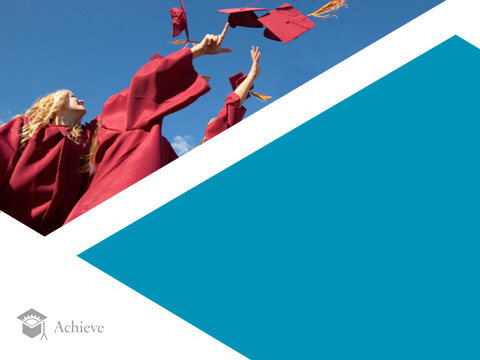 8
Conceptual Framework for Science Education and the Next Generation Science Standards

Stephen Pruitt, Ph.D., Vice President, Content, 
Research and Development
Source:
1
Agenda
Science Standards:  A National Perspective

Overview of Science Development Process

International Science Benchmarking Study
2
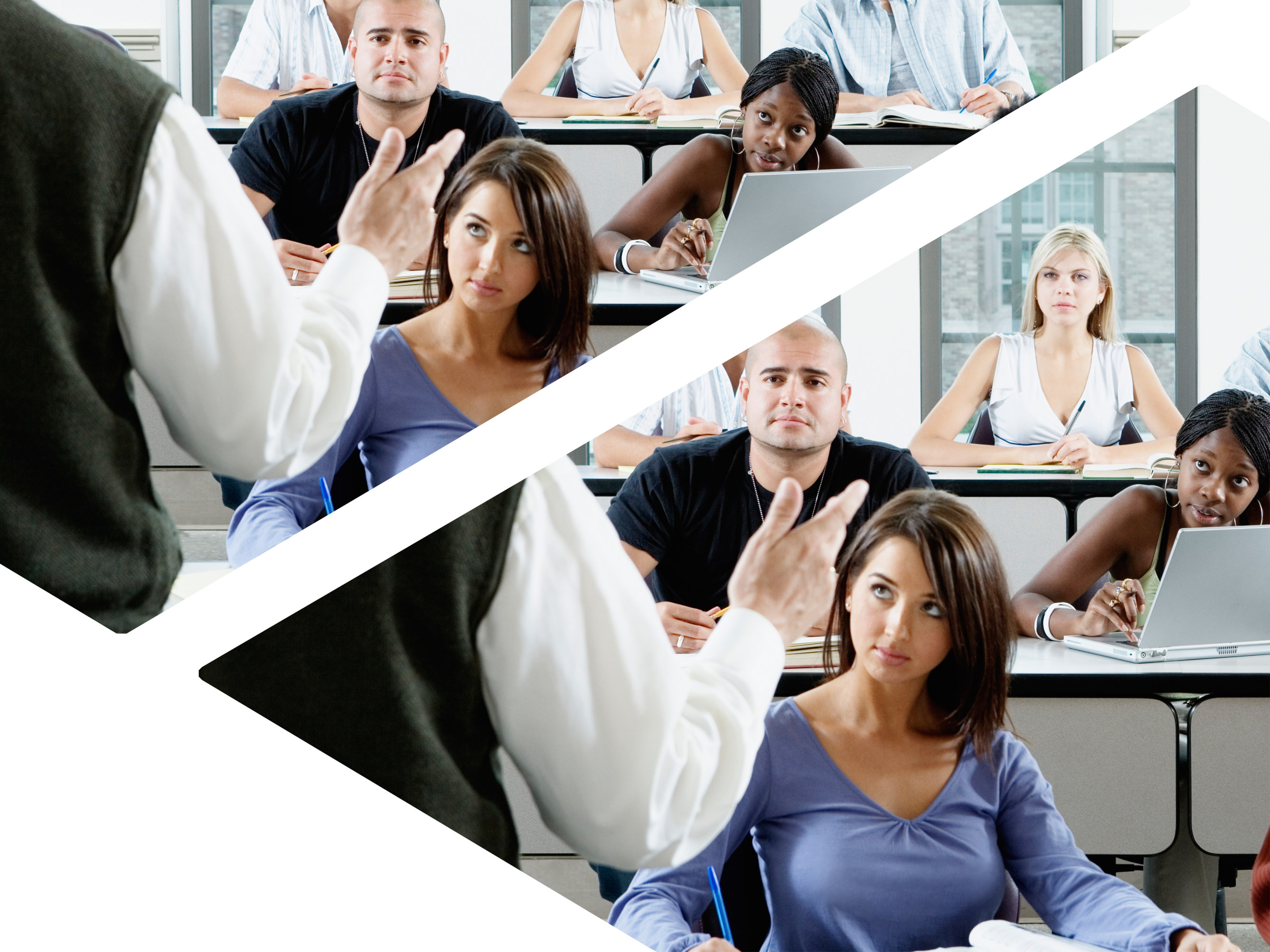 Science Standards:  A National Perspective
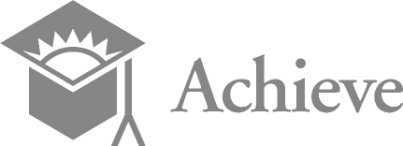 Current State of Science Standards
National science documents used by states to develop standards are more than 10 years old
National Research Council’s National Science Education Standards were published in 1996
American Association for the Advancement of Science’s Benchmarks for Science Literacy were published in 1993
Call for new, internationally-benchmarked standards
Students in the U.S. have consistently been outperformed on international assessments such as TIMSS and PISA
States across the country will soon engage in a science revision
20 States have not revised science standards in at least 5 years
4
The Nature of Science Standards
Science as a discipline is ever changing and diverse
It is true that core concepts of science provide the foundation for scientific literacy and have changed little over the years.
However, rapid advances in the natural sciences and engineering require science standards to be revisited to provide modern contexts for science literacy.
The Next Generation Science Standards initiative will focus on core knowledge and skills whereas current standards contain an overabundance of content
New developments in cognitive science
Research into science teaching and learning has provided a better understanding of how students learn science.
5
Research on Learning and Teaching Science
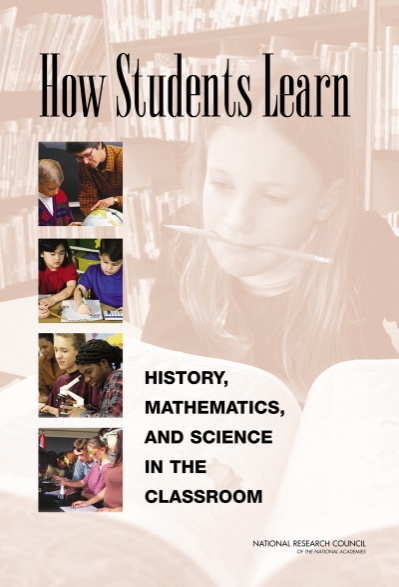 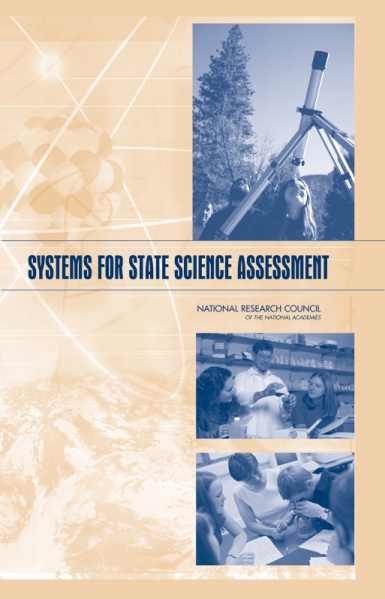 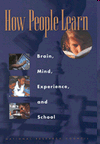 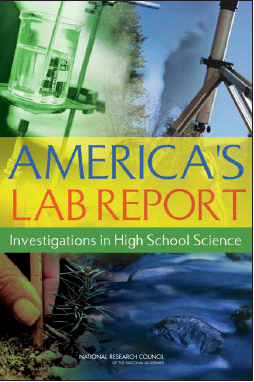 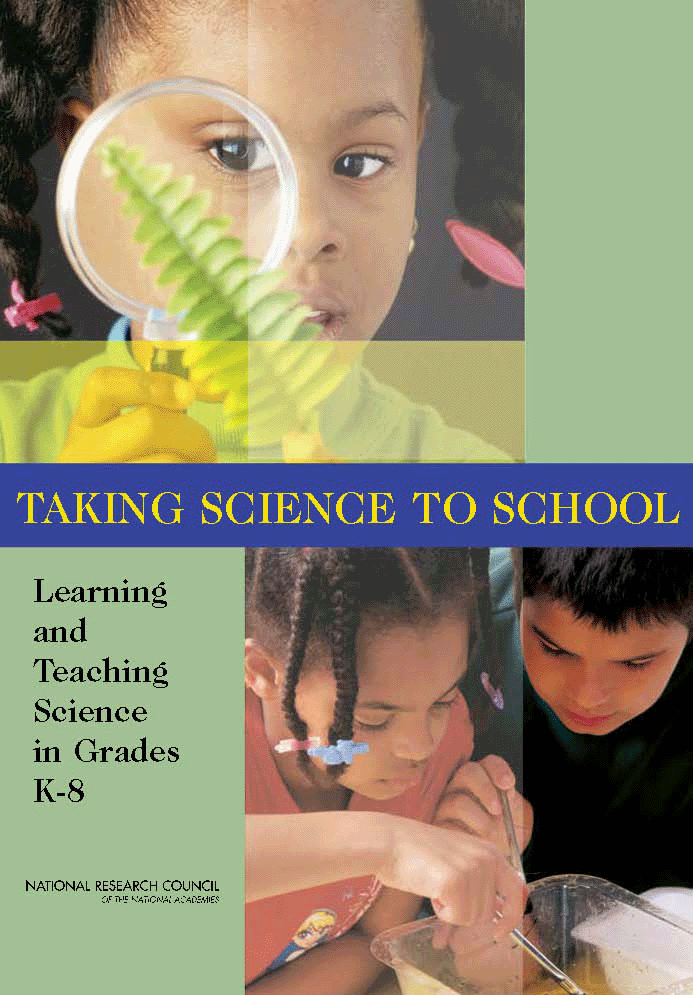 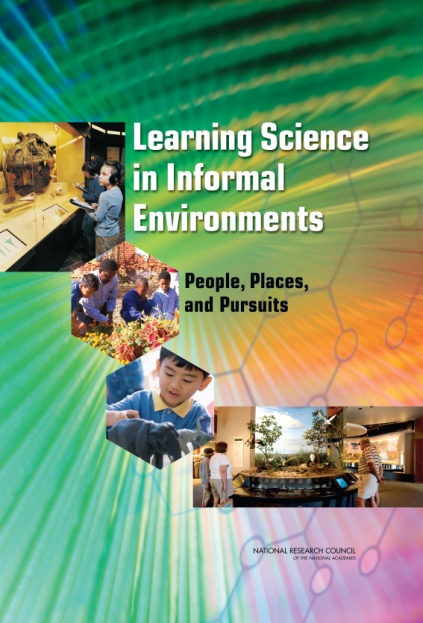 6
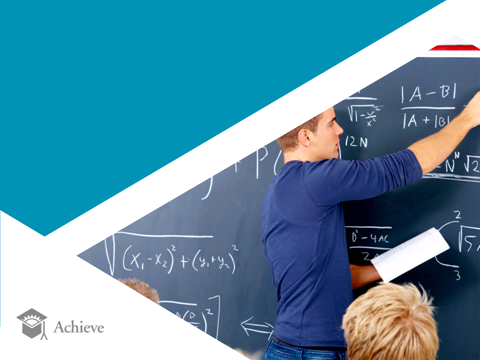 Overview of Science Development Process
Source:
7
Conceptual Framework for Science and the Next-Generation Science Standards
The Framework and Standards will
Impart a coherent and sharpened focus on the core ideas of the major fields
Take into consideration the knowledge and skills required for science literacy, college readiness, and for pursuing further study in STEM fields
Integrate conceptual knowledge and science practices
Base decisions on evidence—to the degree possible—as well as on professional judgment
Reflect the expectations that high-performing countries hold for students
Provide a platform for the development of aligned, high quality assessments, curricula and instructional materials.
8
Development of the Conceptual Framework for Science and the Next-Generation Science Standards
Conceptual Framework for Science Development
Scientific community through the National Academies of Science provides key leadership in development
Feedback from all stakeholders including states, K-12 educators, scientific community, higher education, business community and general public is being considered during development

Standards Development
States and educators provide key leadership in development
Feedback from all stakeholders including states, K-12 educators, scientific community, higher education, business community and general public will be considered during development
National Academies’ Committee members will check for fidelity of standards with framework
9
The National Academies of Science
A non-governmental organization

Founded in 1863

Bring together committees of experts in all areas of scientific and technological endeavor 

Address critical national issues and give advice to the federal government and the public 

The National Research Council (NRC) is the education arm of the National Academies
10
[Speaker Notes: NAS is not a federal governmental agency
Work based on experts and evidence]
Phase I – NRC Study Committee
Highly respected scientists from multiple disciplines

Experts on science education

Experts on learning sciences

Experts on education systems and policy

Supported by 4 design teams
11
Phase I – NRC Process for Development of the Conceptual Framework for Science
Build on current initiatives and past experiences 
Hold stakeholder meetings for informed input
Conduct study committee and design teams
Draft conceptual framework released July 12, 2010
Seek public feedback 
Finalize draft in early 2011
12
Phase I – What is purpose of the Conceptual Framework for Science ?
"The Framework is designed to help realize a vision for science and engineering education in which students actively engage in science and engineering practices in order to deepen their understanding of core ideas in science over multiple years of school.“ – NRC Draft Framework 
Ensure accuracy of science content and practice

Provide intellectual guidance for the standards

Blend current understanding of teaching and learning with new developments in science
13
Phase I – Principles of the Framework
Children Are Born Investigators
Understanding Develops Over Time
Science Is More than a Body of Knowledge
Connecting to Students’ Interest and Experience
Promoting Equity
14
Phase I – Core Ideas
A core idea for K-12 science instruction is a scientific idea or practice that:
Has broad importance across multiple science and/or engineering disciplines and/or is a key organizing concept of a single discipline
Provides a key tool for understanding or investigating more complex ideas and solving problems
Relates to the interests and life experiences of students or can be connected to societal or personal concerns that require scientific or technical knowledge 
Is teachable and learnable over multiple grades at increasing levels of sophistication and depth
15
Phase I – Cross-cutting Scientific Concepts
Patterns, similarity, and diversity
Cause and effect: mechanism and prediction
Scale, proportion, and quantity
Systems and system models
Energy and matter: flows, cycles and conservation
Form and function
Stability and change
Phase I – Topics in Science, Engineering, Technology and Society
History and Cultural Roles of Science, Engineering and Technology
Impacts of Science, Engineering, and Technology on Society
Impact of Societal Norms and Values on the Practices of Science and Engineering
Professional Responsibilities of Scientists and Engineers
Roles of Scientific and Technical Knowledge in Personal Decisions
Careers and Professions Related to Science and Engineering
Phase I – Scientific and Engineering Practices for Science Classrooms
Asking Questions
Modeling
Devising Testable Hypotheses
Collecting, Analyzing, and Interpreting Data
Constructing and Critiquing Arguments
Communicating and Interpreting Scientific and Technical Texts
Applying and Using Scientific Knowledge
Phase II – Achieve Process for Development of Next Generation Science Standards
After the final Conceptual Framework for Science is released by the NRC in 2011, Achieve will engage states and other key stakeholders in the development and review of the new standards
Writing Teams
Critical Stakeholder Team
Strategic Advisory Team
Comprehensive Feedback Loops
State  Involvement

Revision of multiple standards’ drafts based on stakeholder and public input

NRC Study Committee members to check the fidelity of standards based on framework
19
Development Considerations for Next Generation Science Standards
Organization
Grade levels versus grade bands
High school standards versus courses
Middle school content
Inquiry and design
Grain size and format
Inclusion of examples for content and performance expectations
NGSS-Common Core State Standards in ELA and math connection
Vocabulary and accessibility
Learning progressions
Exemplary features identified in int’l benchmarking study
20
[Speaker Notes: Organization-Grade bands and/or grade levels for K-8? By domains or by courses for high school?
Inquiry & Design Practices- NRC draft framework compares and contrasts target proficiencies in Science and Engineering.  Canada has developed continua for proficiencies for both inquiry and design.  
---Should the NGSS include analogous continua? 
---Is there a role for confirmatory investigations? If so, how do we build a progression that moves students over time to independent inquiry and design work?
---Does the term “science practices” convey the same meaning as “scientific inquiry?”

Grain size-The Goldilocks standard
Examples-NRC draft framework notes: “each standard should be defined as the intersection of scientific knowledge and practices. NGSS will need to specify performance expectations along with content. 
---Which examples from international, national or state standards are promising models ? 
---Should we include multiple examples to make content expectations concrete and help real-world connections to the natural and designed worlds?

Math Connection-Recent research has underscored the relationship of mathematics to postsecondary success in science courses.  How can we effectively address the quantitative nature of science K-8? Are there some guiding principles that we need to formulate and apply?
Connection to CCSS in Ela and math-How do we show concrete connections? 
Contemporary topics How could  topics such as bio-medical engineering, forensics and nanotechnology be included? Do we need selection criteria?
Ethics & habits of mind Should ethics and habits of mind be addressed? If so, how?

Scientific vocabulary AAAS Science for All Americans 1990 notes (…the technical vocabulary is limited to what would be desirable for all students to command, as a minimum, by the time they finish school. This vocabulary should be viewed as a product of a sound education in science, mathematics, and technology, but not its main purpose.  Should we adhere to this guiding principle for K-8? 
Learning progressions - clearly a concern of the NRC but the research base is nascent. NSF is funding  CPRE to develop an empirical base and plans to hold a workshop in summer 2011. How can we use the findings of the NSF workshop to refine the draft of the standards that will be in play at that time?
Exemplary features-in its international benchmarking study, Achieve identified characteristics of  countries’ standards worthy of consideration for inclusion in the NGSS. Which, if any, of the exemplary features should be adapted for the NGSS?]
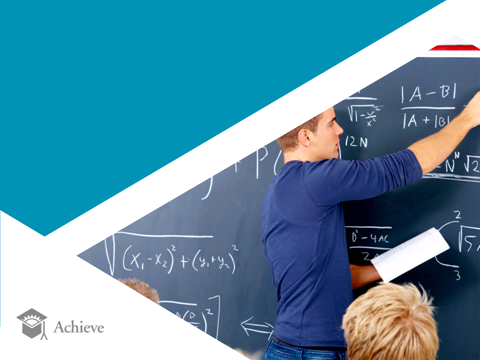 International Science Benchmarking Study
Source:
21
New Science Standards will be Internationally Benchmarked
Achieve examined standards from 10 countries to determine emphases in foundational science–-standards for all students (grade spans 1-6 and 7-10) versus emphases in discipline-based standards in Upper Secondary
Science Standards
Canada (Ontario)	
Chinese Taipei
England
Finland
Hong Kong
Hungary
Ireland
Japan
Singapore
South Korea
Three Research Questions:
What knowledge and skills do countries expect all students to learn prior to taking discipline-specific high school courses?   
What knowledge and skills do countries expect students to learn in Upper Secondary courses in  Biology, Chemistry, Physics, and Earth and Space Science?
What are exemplary features of countries’ standards that should be considered in developing NRC framework & new science standards?
22
Achieve International Benchmarking: 
Two-Part Study Design
Quantitative Analysis
Modeled on methodology (framework and codes)  developed by Michigan State University for 1997 study of standards and textbooks
Content experts coded standard statements of 10 countries to permit analysis of content and performances for 3 grade spans: Primary (~grades 1-6; Lower Secondary (~7-9/10) and Upper Secondary (discipline-specific courses)
Framework is a neutral tool; coding allowed Achieve to aggregate content and performances to determine overall patterns
Qualitative Analysis
Conducted preliminary review of 10 countries standards to identify most promising for informing development of draft framework and standards
Conducted in-depth qualitative review of 5 countries: Canada, England, Hong Kong, Japan and Singapore by content experts
23
International Study: Quantitative Analysis Findings
Overall findings: Grade span 1-6 and 7-9/10
Integrated science instruction - 7/10 countries require general science through grade 9/10 prior to students taking discipline-specific courses
Physical sciences are emphasized – on average physics and chemistry content, taken together, receive the most attention (43%)
Biology content on average receives significant attention (28%)  
Earth and Space Sciences on average receive the least attention (9%)
Cross-cutting content (nature of science, nature of technology/engineering, interactions of science, technology and society and sustainability) on average receives significant attention (20%)
24
International Study: Quantitative Analysis Findings
Overall findings: Upper Secondary Levels
Physics - on average, emphasis is on Newtonian mechanics, science, technology & society and electricity; atomic structure receives significant emphasis in both physics and chemistry
Chemistry - organic chemistry and stoichiometry on average receive unexpected attention
Biology - on average the categories receiving the most emphasis are Cells-structure and function; Reproduction, development & heredity; Systems, organs and tissues)
Earth and space science - only 3/10 countries have E/ss courses at upper secondary; these courses included the most interdisciplinary and cross-cutting content –on average 40%
25
International Study: Qualitative Analysis Findings
Exemplary Features:
Framework based on “Big Ideas” seems to lead to more coherent and focused standards (Canada, Singapore)
Incorporation of multiple examples clarifies level of rigor and helps learners connect concepts with applications (Canada)
Connecting standards to assessment keeps focus on raising student achievement (Canada, England, Hong Kong)
Choice of organization and format has enormous effect on clarity (Canada, Singapore)
Parallel development of inquiry and design processes supports project work that cultivates scientific habits of mind and stimulates student interest (Canada)
26
New Opportunities and New Directions
Shortcomings in Current Standards = Opportunities for the U.S. to Take the Lead in Science Education Reform
Incorporation of mathematics 
Evidence-based inquiry 
Model-building 
Use of engineering design 
Foundations for concepts in modern biology 
Interdisciplinary connections
27
Contact Information
Stephen Pruitt, Ph.D.
Vice President, Content, Research and Development
spruitt@achieve.org
www.achieve.org
28